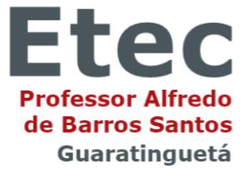 III FEIRA DE EXPOSIÇÕES DE 
TRABALHOS DE CONCLUSÃO DE CURSO
EXPO
TCC
TÉCNICO EM DESENVOLVIMENTO DE SISTEMAS
CASAZAP
Ana Alice Coelho Castro Rodrigues; Davi Marcondes Ferreira; João Pedro da Costa; Miguel Augusto Pimentel Pinto; Sibelle dos Santos Queiroz
Prof. Me. Jonhson de Tarso Silva
INTRODUÇÃO
RESULTADOS
O projeto Casazap visa a criação de um software de organização de casamentos, que tem como objetivo principal melhorar a comunicação entre os noivos, cerimonialistas e fornecedores. Este projeto foi realizado após uma reunião com um profissional da área e com estudo e realização de pesquisas que apontaram a necessidade dessa comunicação, devido aos diferentes gostos e personalizações feitas no evento. Com isso será apresentado uma solução para tal segmento, visando implementar maneiras de se organizar.
Apoiados por uma pesquisa qualitativa/quantitativa, e revisão bibliográfica, o projeto buscou atender aos objetivos declarados na introdução sendo alcançados durante a execução e implantação.Conseguiu-se trazer ao projeto tudo aquilo que foi planejado, desde as fases de análises até a concretização do produto final. Identificaram-se também áreas de aprimoramento, onde o software poderia ser complementado e assim se tornar cada vez mais completo e objetivo. Os benefícios apurados através de analises foram positivos e garantem a total aderência do mesmo.
DESENVOLVIMENTO
O software foi criado para facilitar a organização dos casamentos, visando a comunicação entre os nubente, cerimonialistas e fornecedores e para isso foi-se criado artifícios que facilitarão mais o conúbio. Construiu-se com ajuda de tecnologias meios de aperfeiçoar a  comunicação entre os atores. De acordo com a análise de requisitos, projetou-se que o software ofereça de forma simples uma breve roteirização para os nubentes definirem os caminhos quanto ao desenvolvimento de seu evento de acordo com suas peculiaridades. Apoiando as partes no processo de construção e gerenciamento do evento, permitindo inclusive apartes de atores como cerimonialistas se for opção dos noivos controlando aspectos de fornecedor.
CONCLUSÃO
Conclui-se que o projeto atendeu as expectativas por conta de proporcionar suporte aos noivos durante um momento crucial, demandando serenidade, atenção e um planejamento detalhado, independentemente da presença de um cerimonialista. 
Este software representa uma ferramenta capaz de agregar valor a um mercado em constante progresso, destinado a auxiliar os casais no planejamento de seus casamentos e a otimizar o trabalho dos cerimonialistas, gerando efeitos positivos para todos os atores, apontando para um futuro promissor.
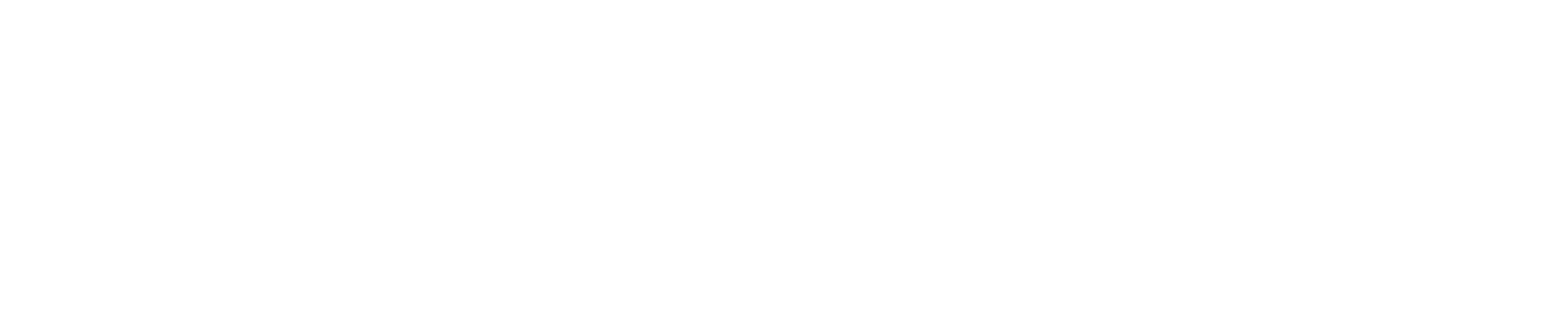 05 e 06 de Dezembro de 2023 – Guaratinguetá/SP